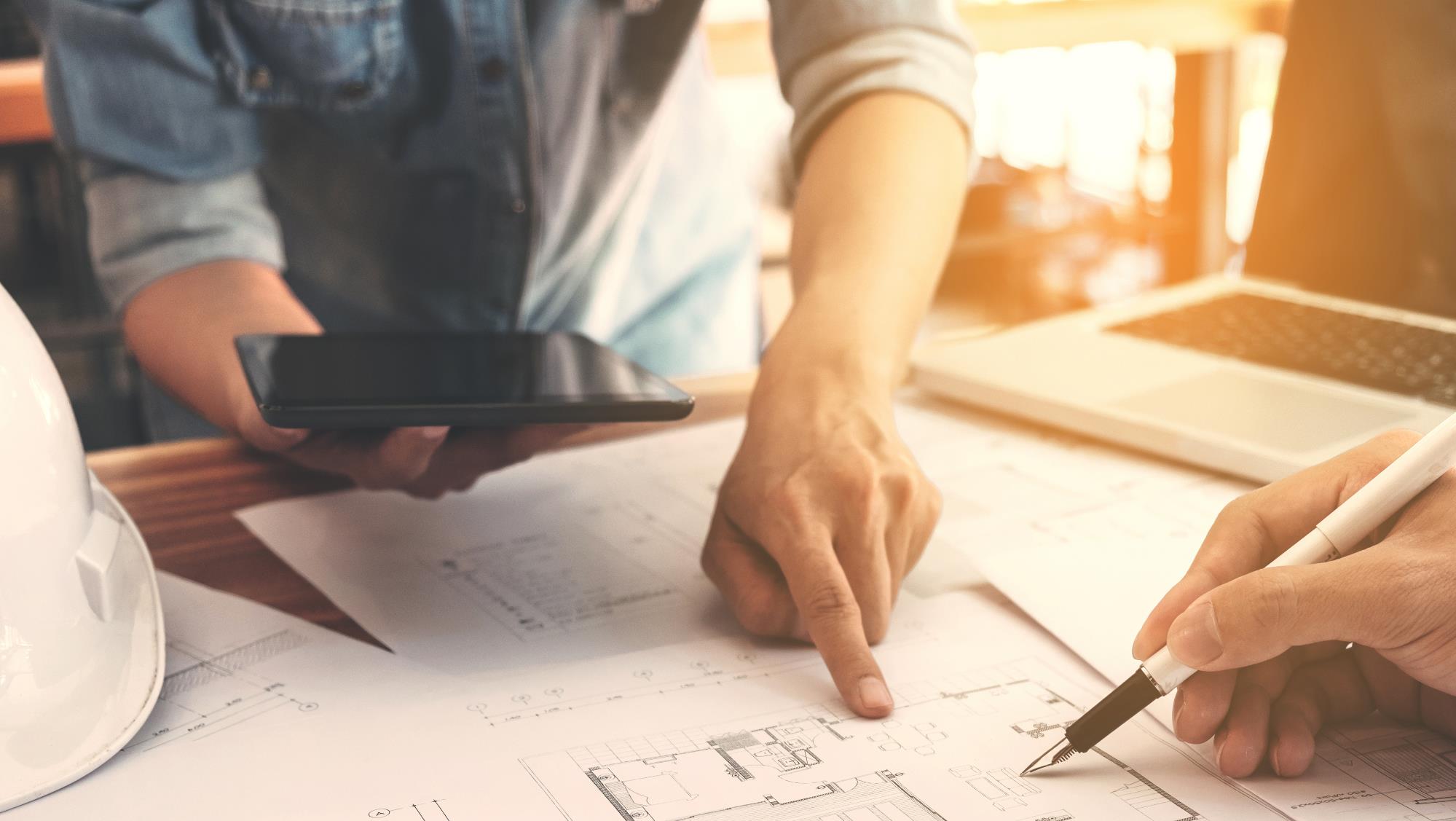 Career Technical EducationSafety
A guide for Career Technical Education courses.
Presented by: Nichole Spearman-Eskelsen and Paula Phelps of Salem Keizer Public Schools
CTE is coming to a school near you….
History –background on how CTE is making a comeback
How to have a safe and successful CTE program
KEY ELEMENTSfor a successful CTE program
Vision/Leadership
Industry/Internal Partnerships
Instructors
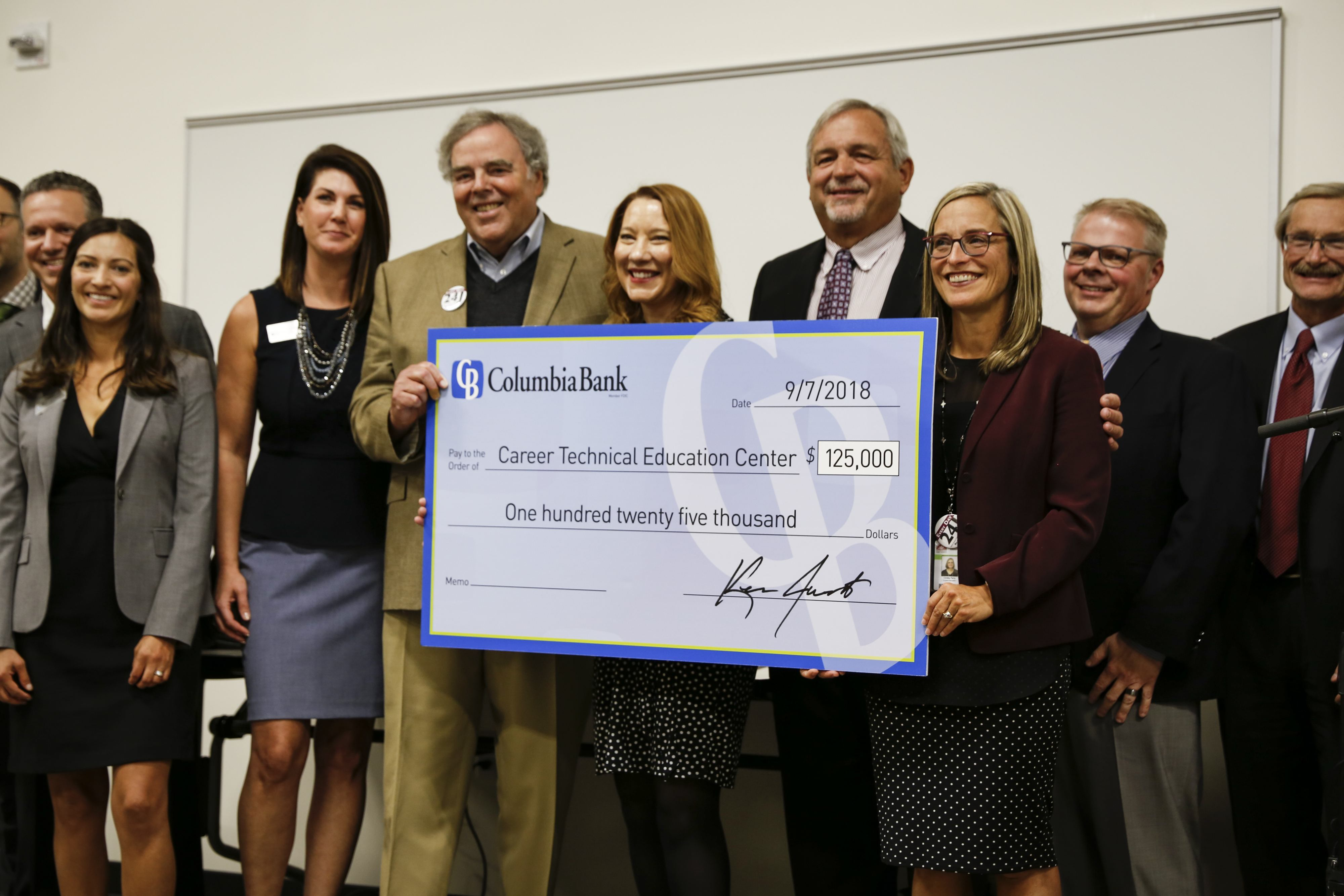 Vision/Leadership
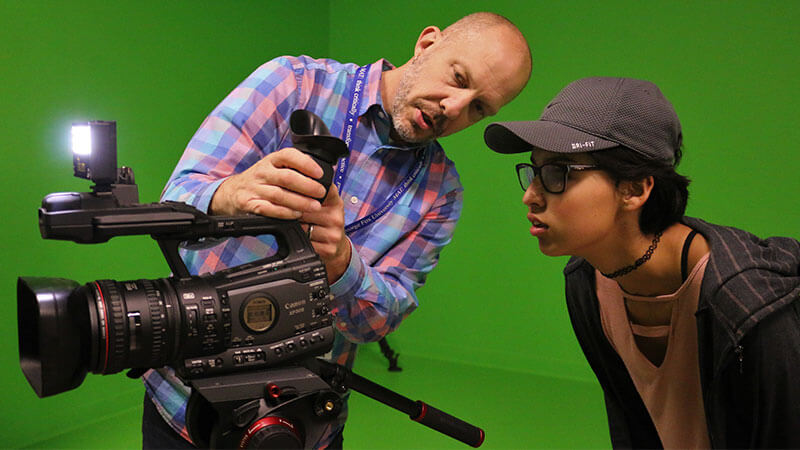 Instructors
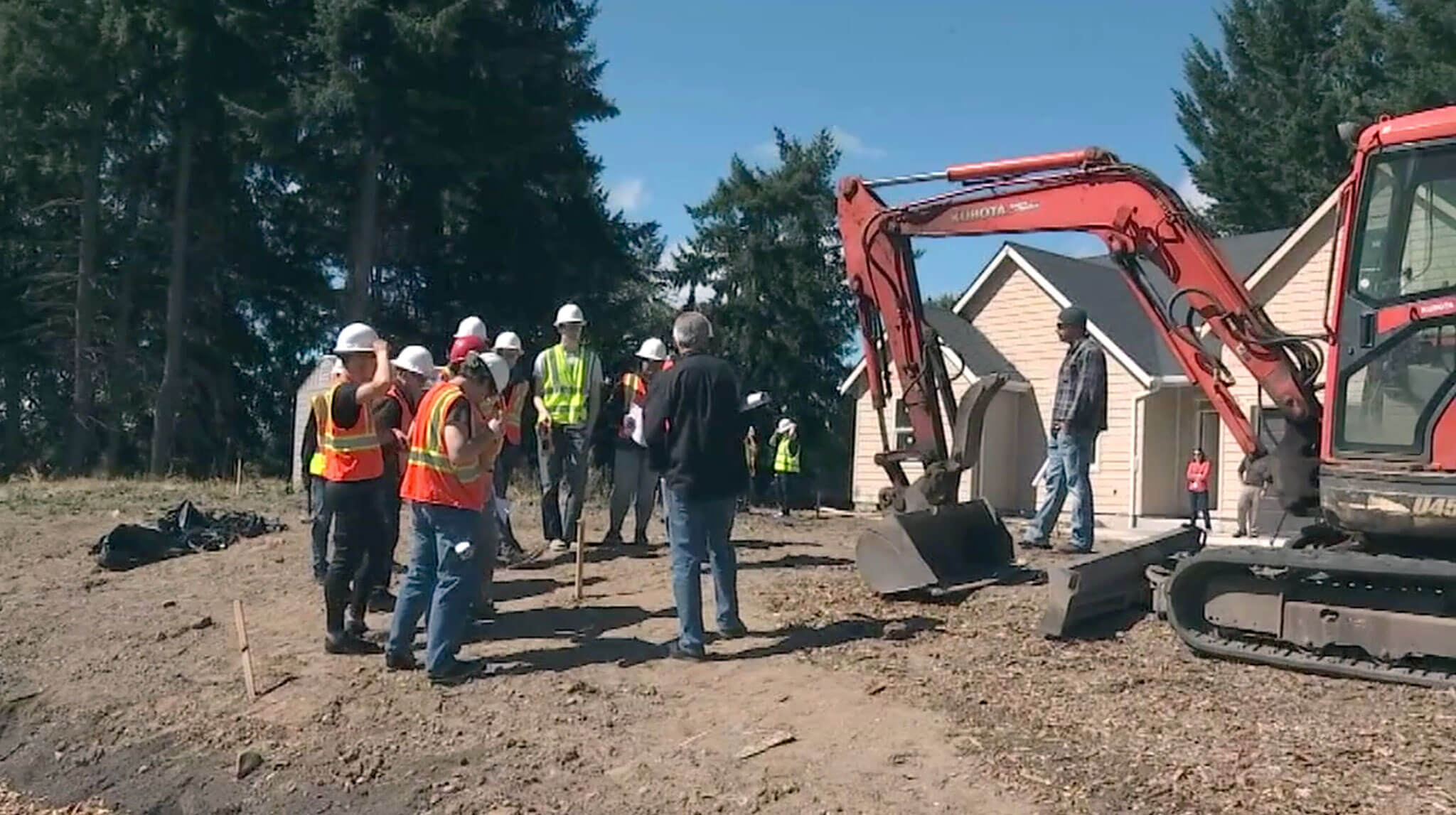 Industry/Internal Partnerships
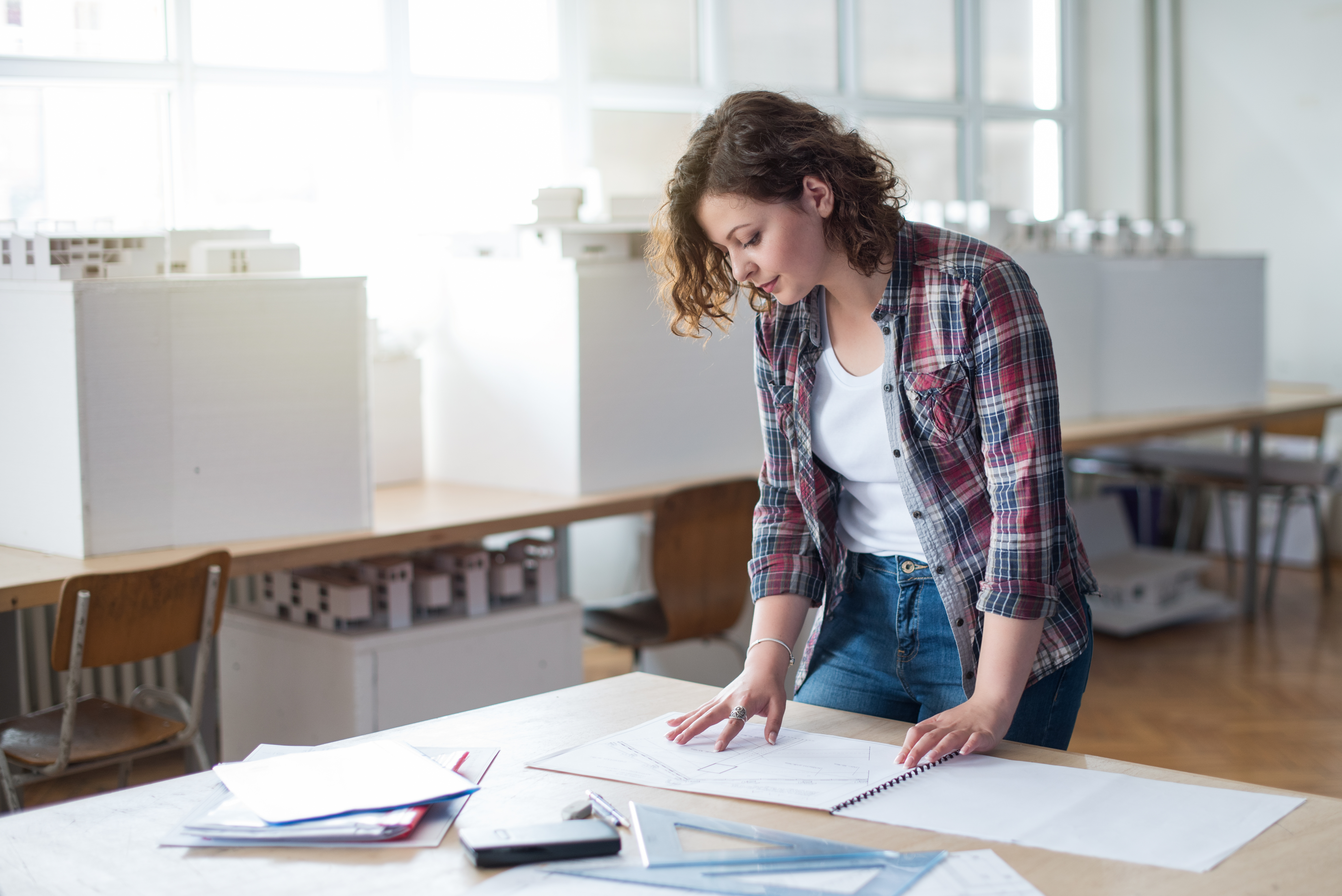 Pillars of Success
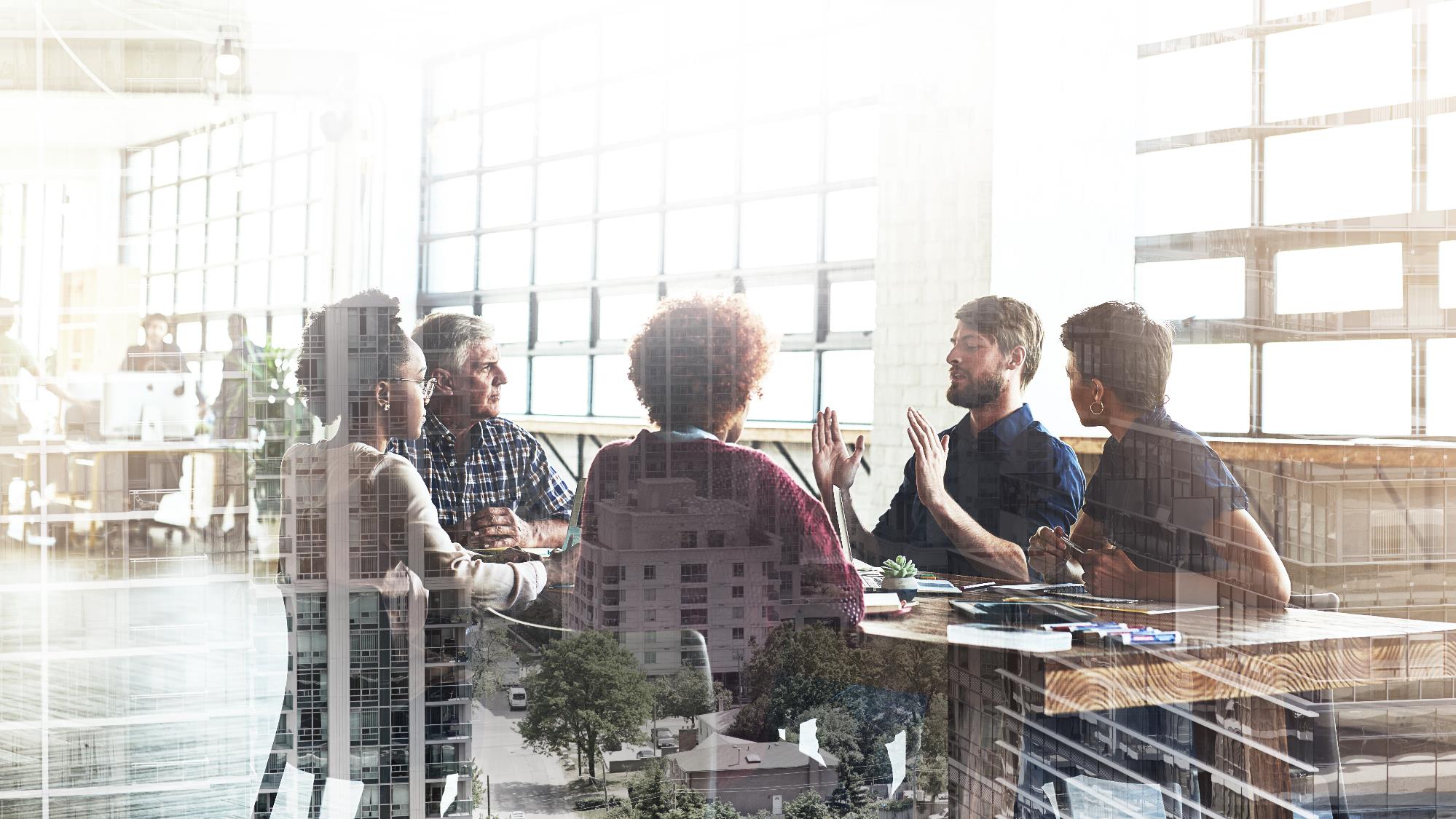 Collaboration
Create team of subject matter experts to meet monthly
Create documents to track program/equipment/timeline process
CTE COORDINATOR 
ADMINISTRATIVE SUPPORT                           
FACILITIES                                                 
RISK MANAGEMENT
FINANCIAL SERVICES
TECHNOLOGY
PURCHASING
MAINTENANCE
TEAM MEMBERS
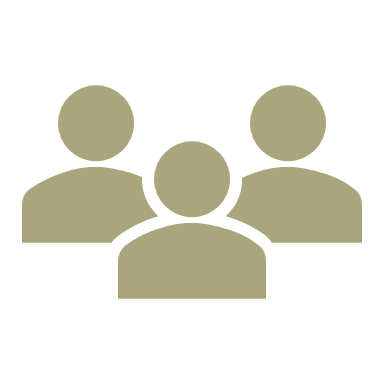 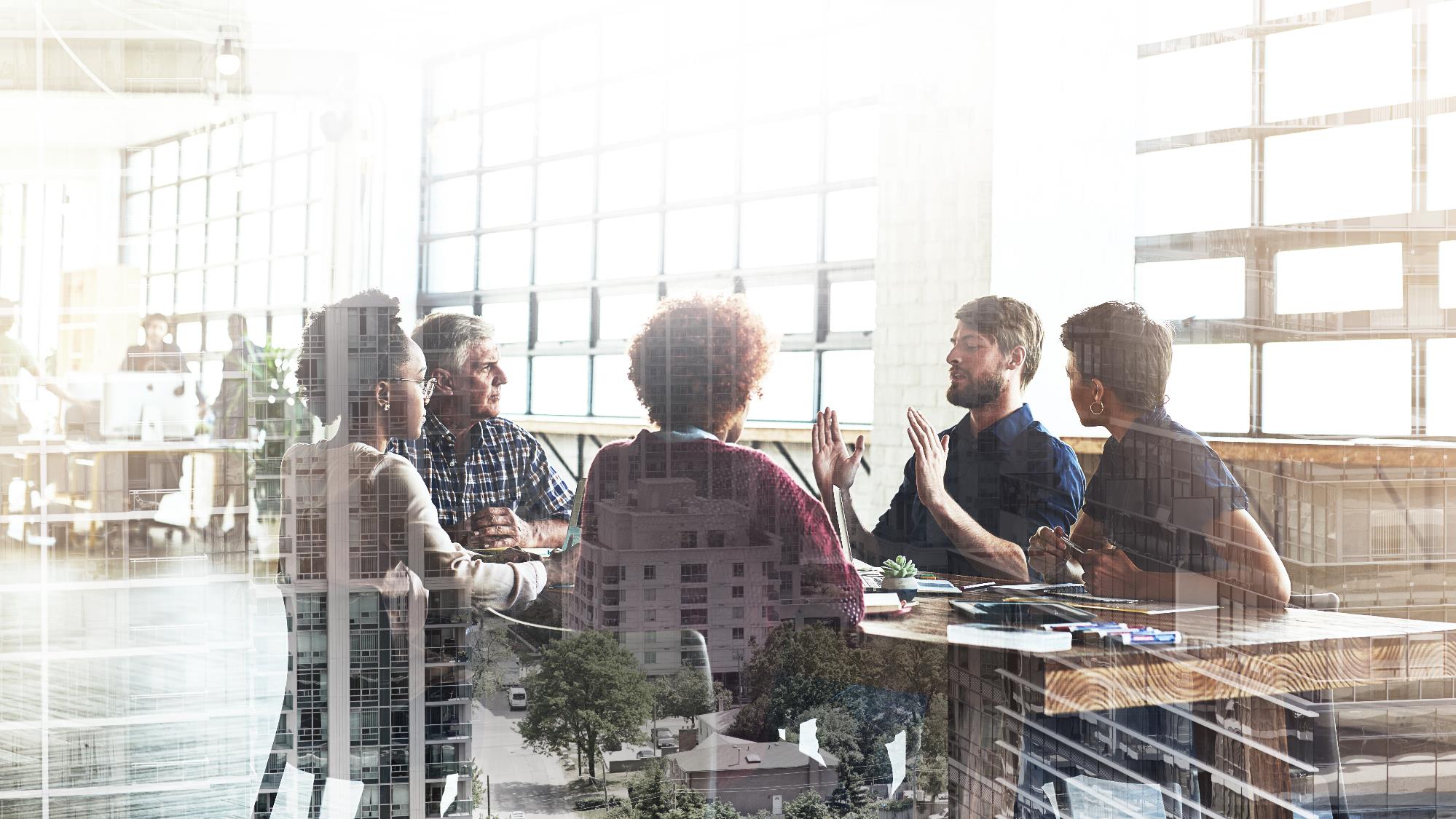 Knowledge
Mutual understanding of program equipment and goals
Mutual understanding of safety protocols and legal requirements
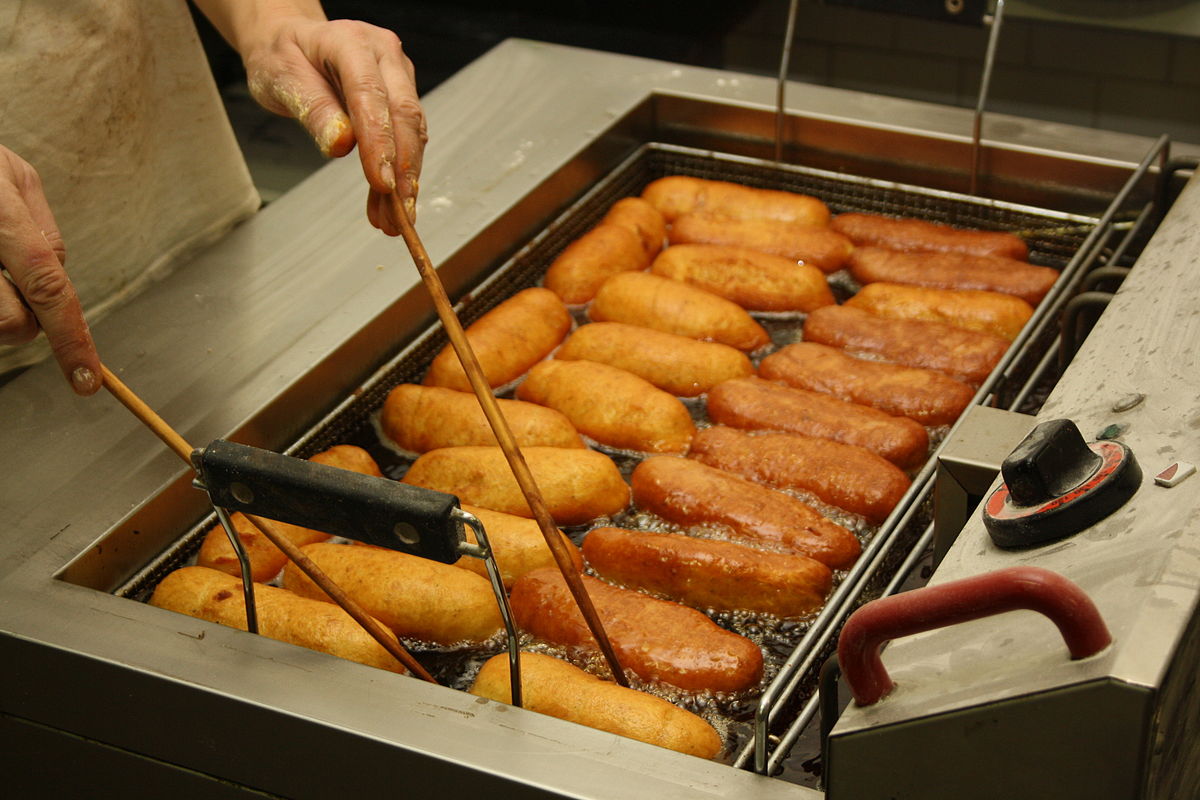 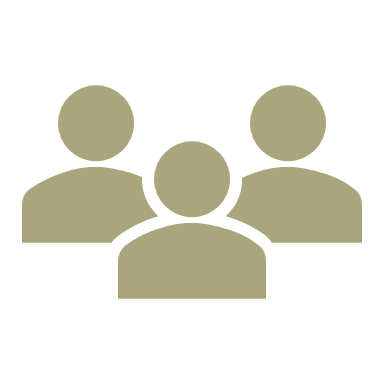 This Photo by Unknown author is licensed under CC BY-SA.
Why a deep fryer??
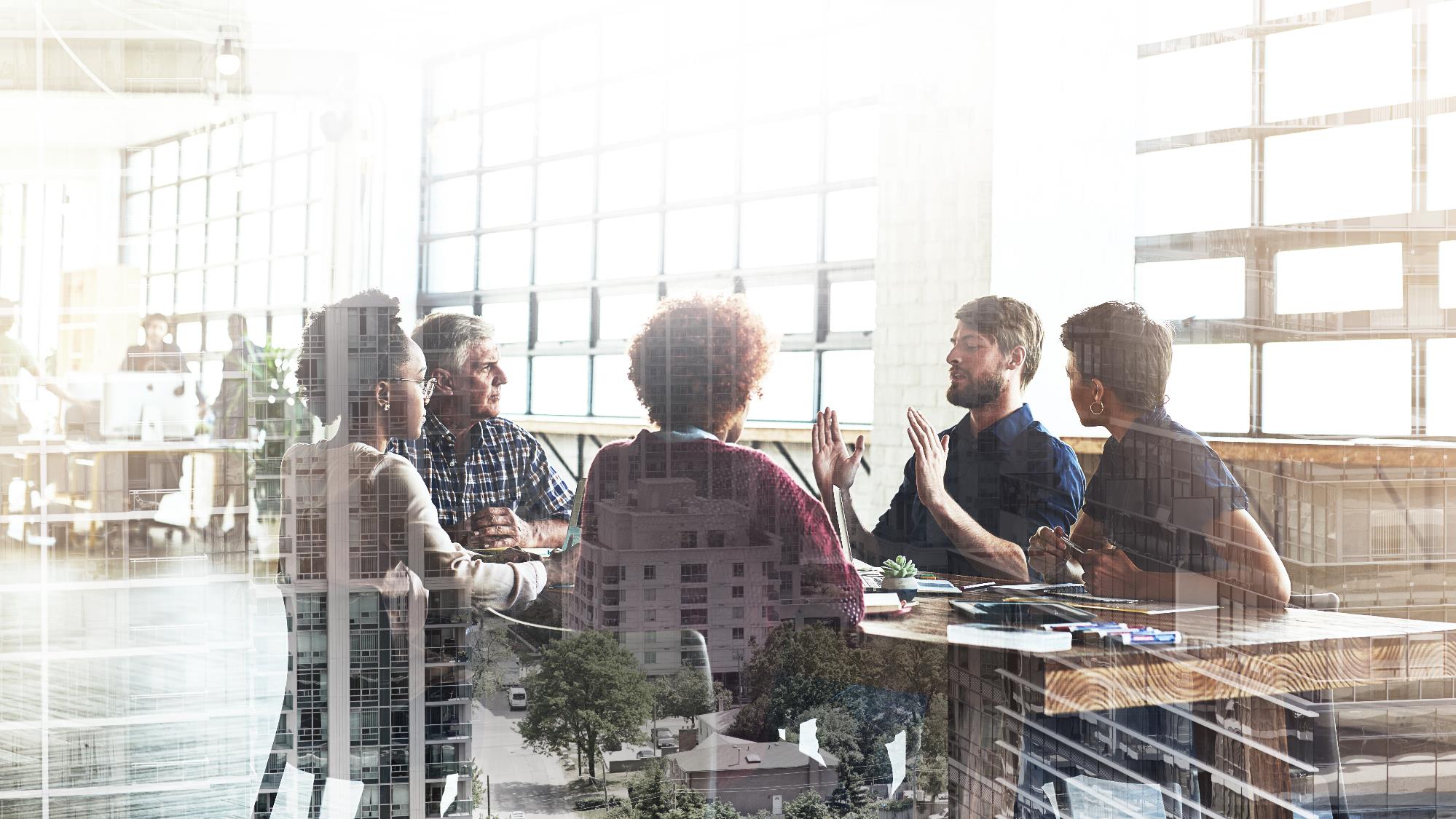 Commitment
All participants committed to student success
All participants committed mutually agreed upon protocols and processes
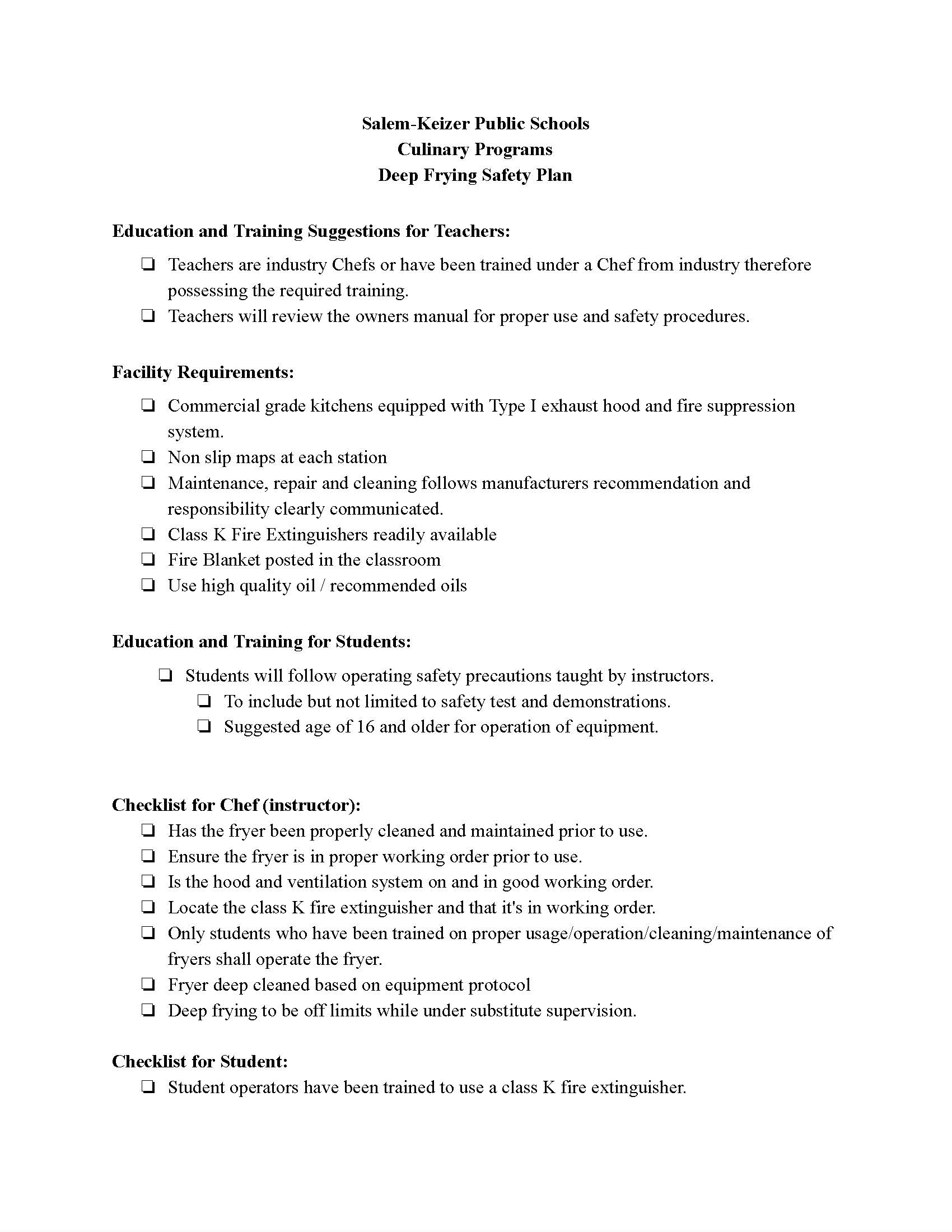 Written SafetyPlan
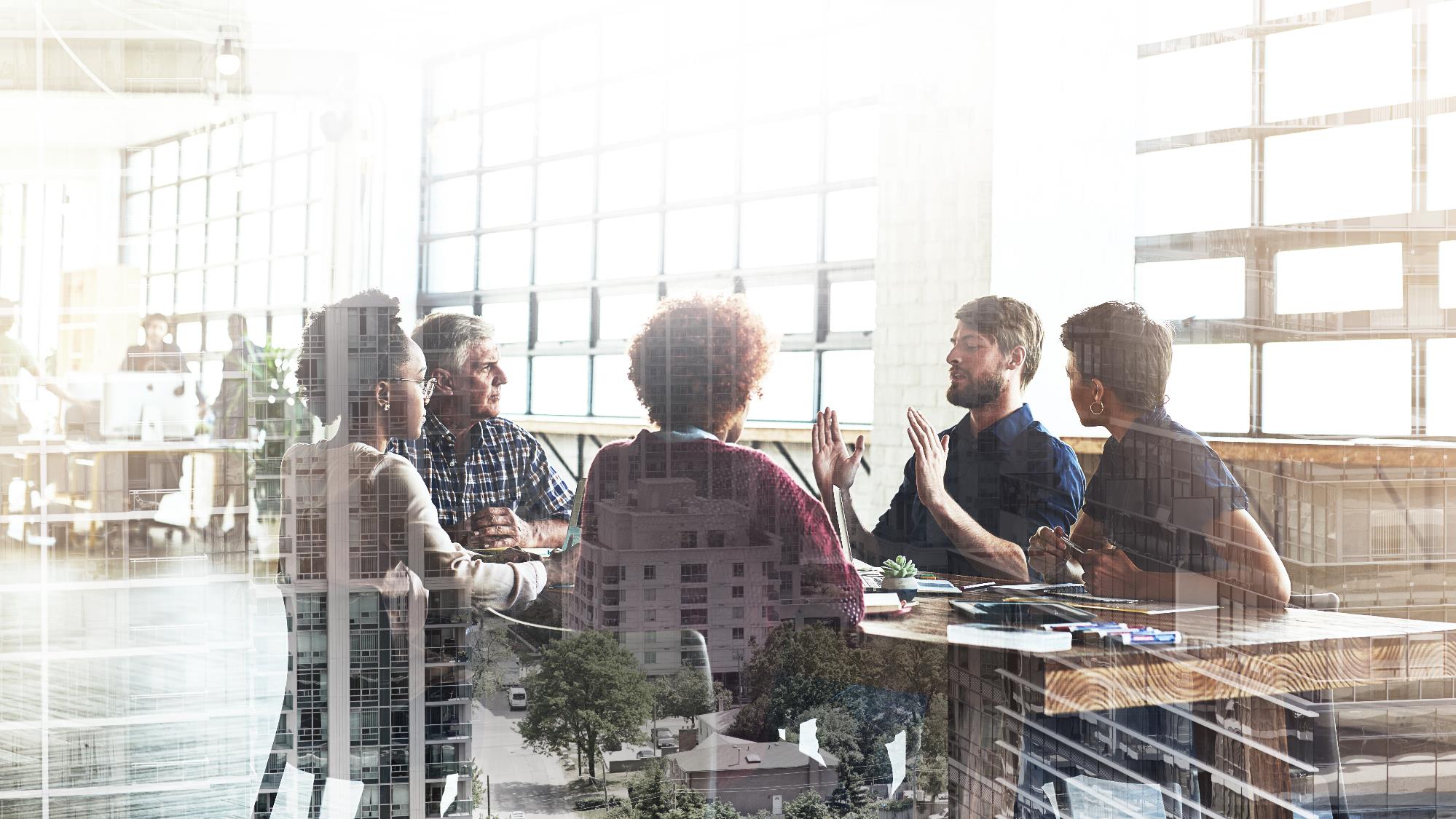 Review
Review the Safety Plan in action
Celebrate success
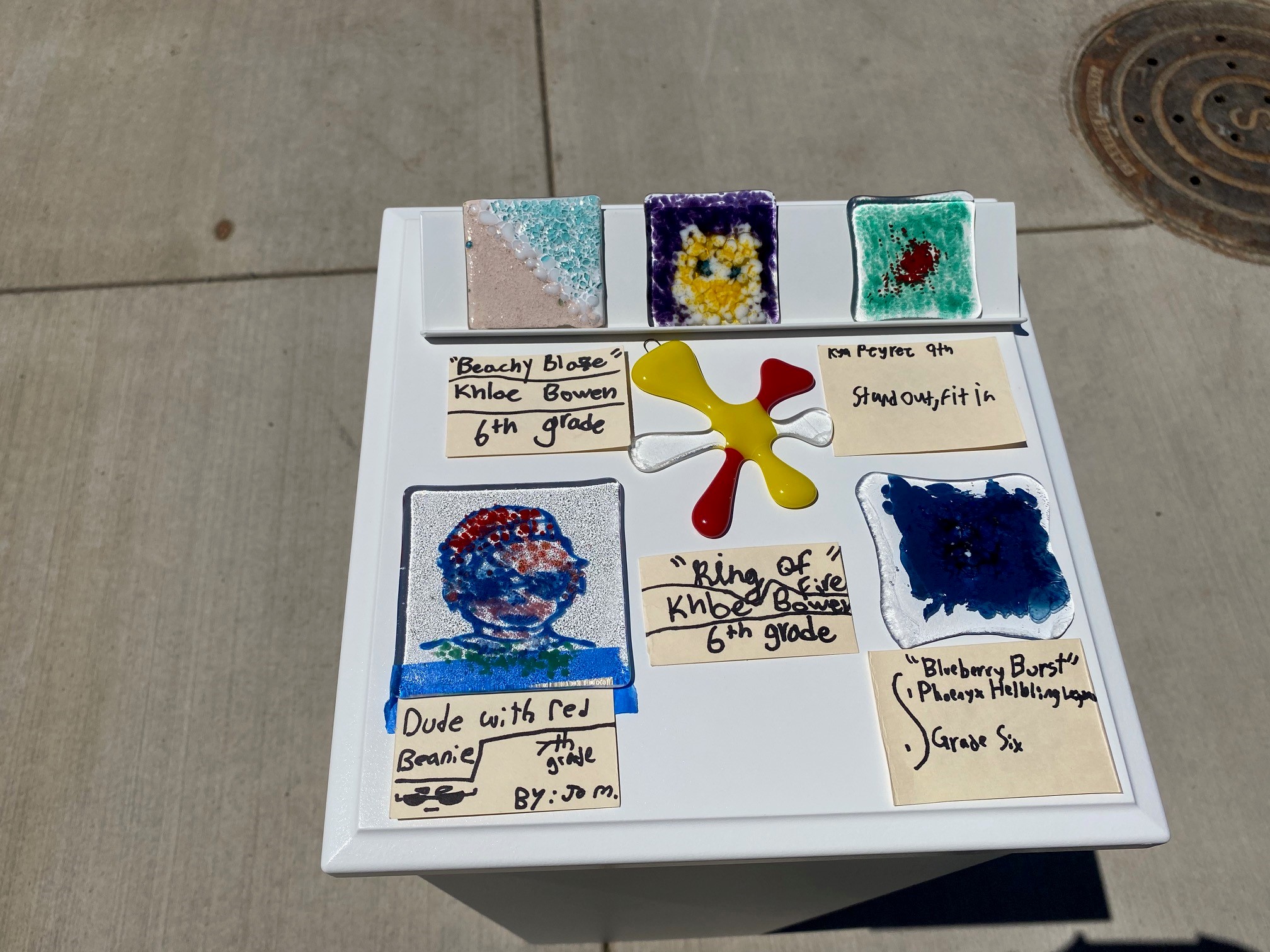 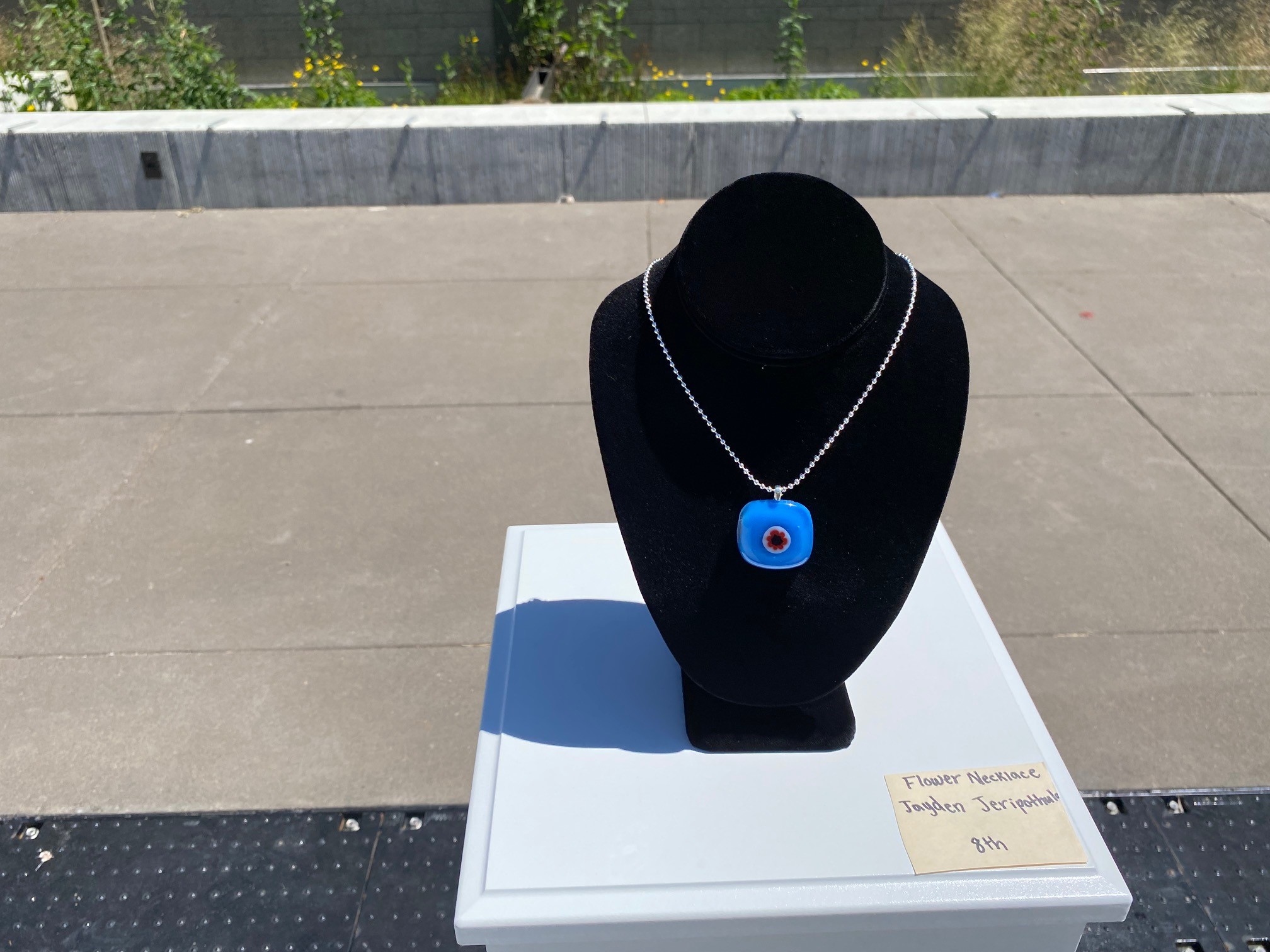 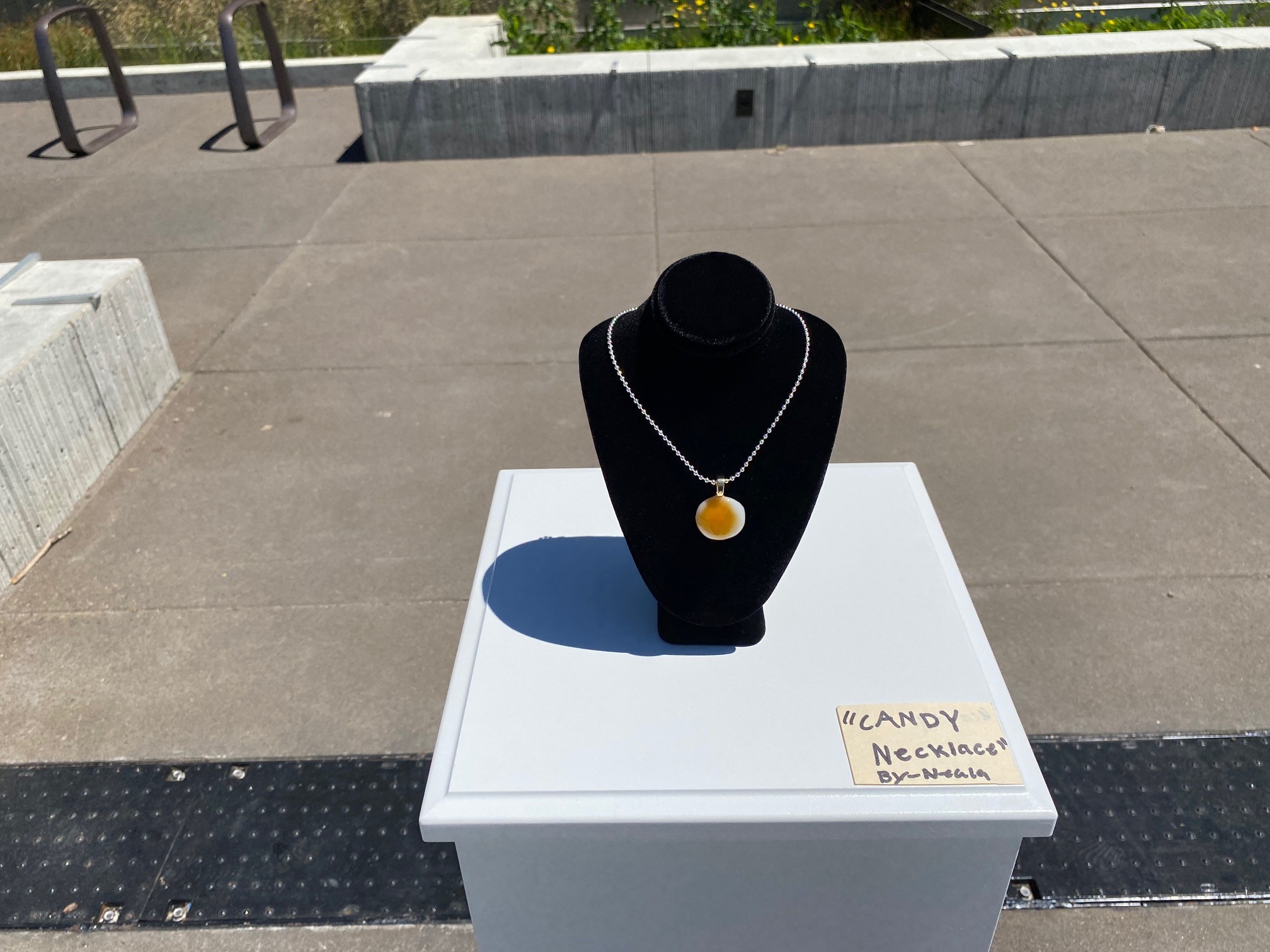 Celebration of  CTE programs
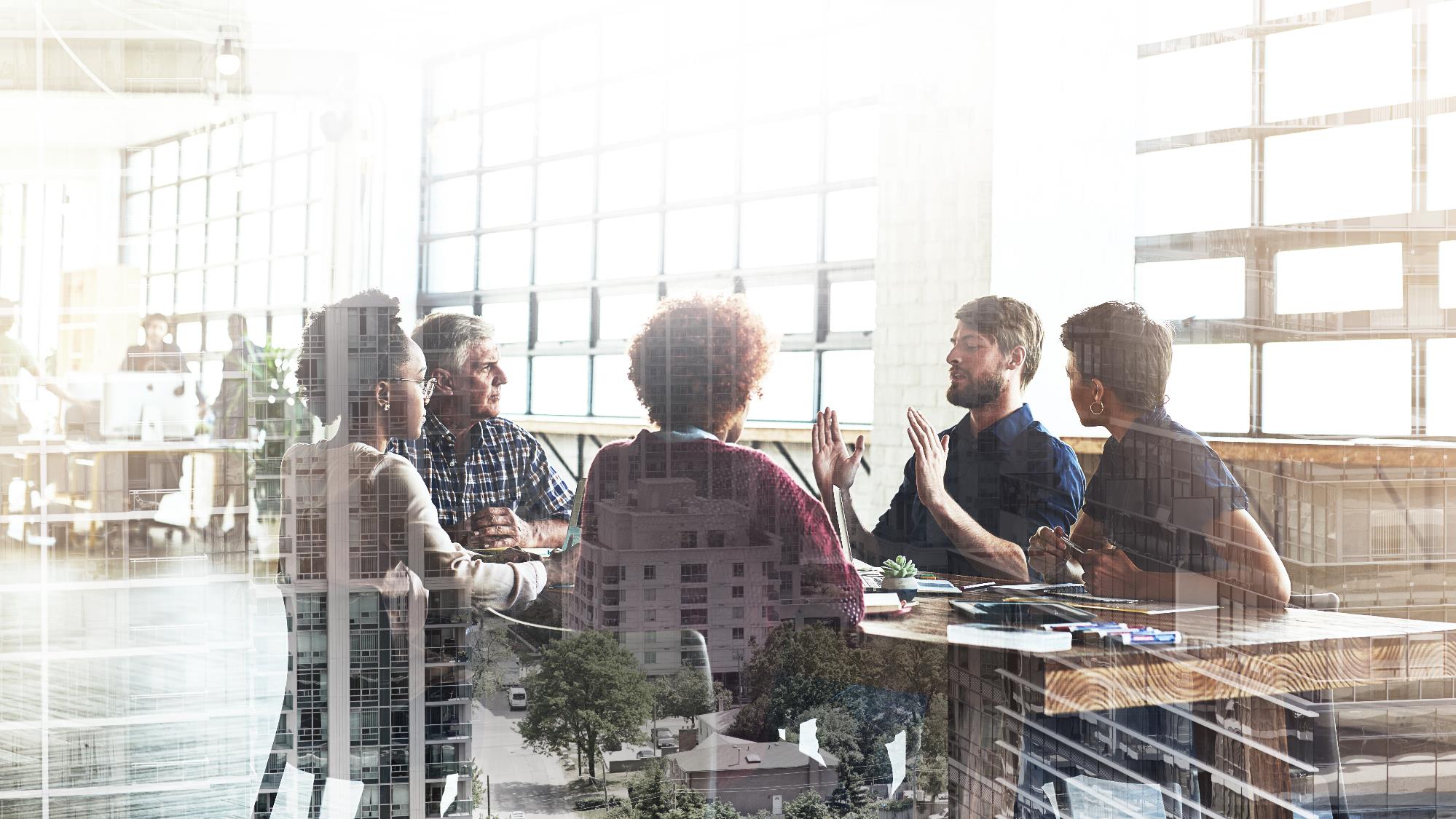 What's Next
Reactive to Proactive
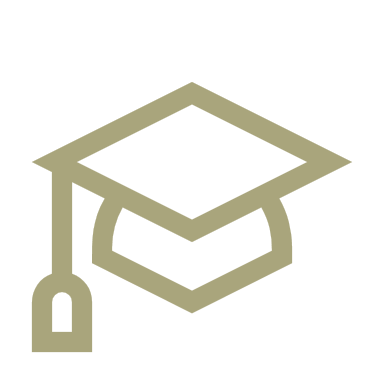 JOINT  TRAINING
PRE-APPROVAL PROCESS
BUILD LONG TERM RELATIONSHIPS
STUDENT SAFETY COMMITTEES
FUTURE PLANS
Oregon Department of Education : Industry Recognized Credentials : High Quality Programs of Study : State of Oregon
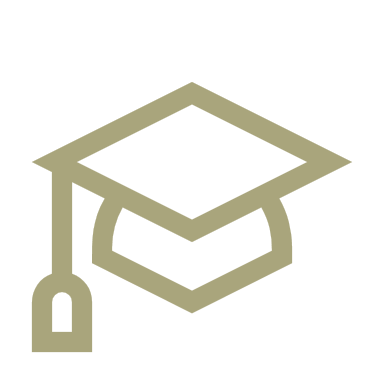 INDUSTRY RECOGNIZED CREDENTIALS
https://go.roguecc.edu/department/workforce-training/osha-training
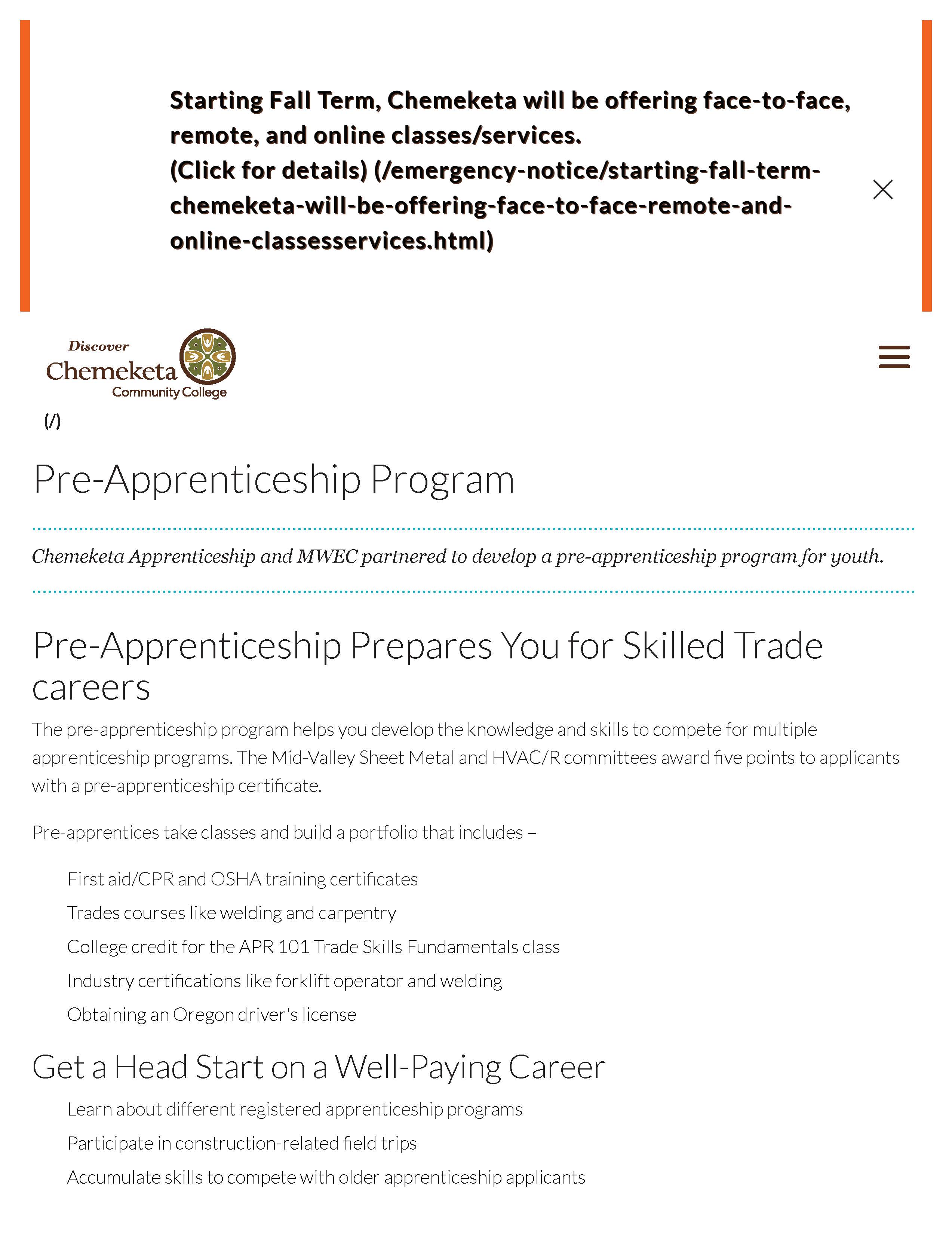 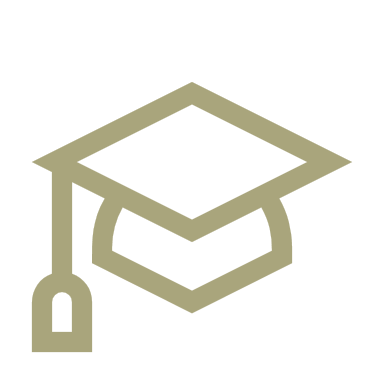 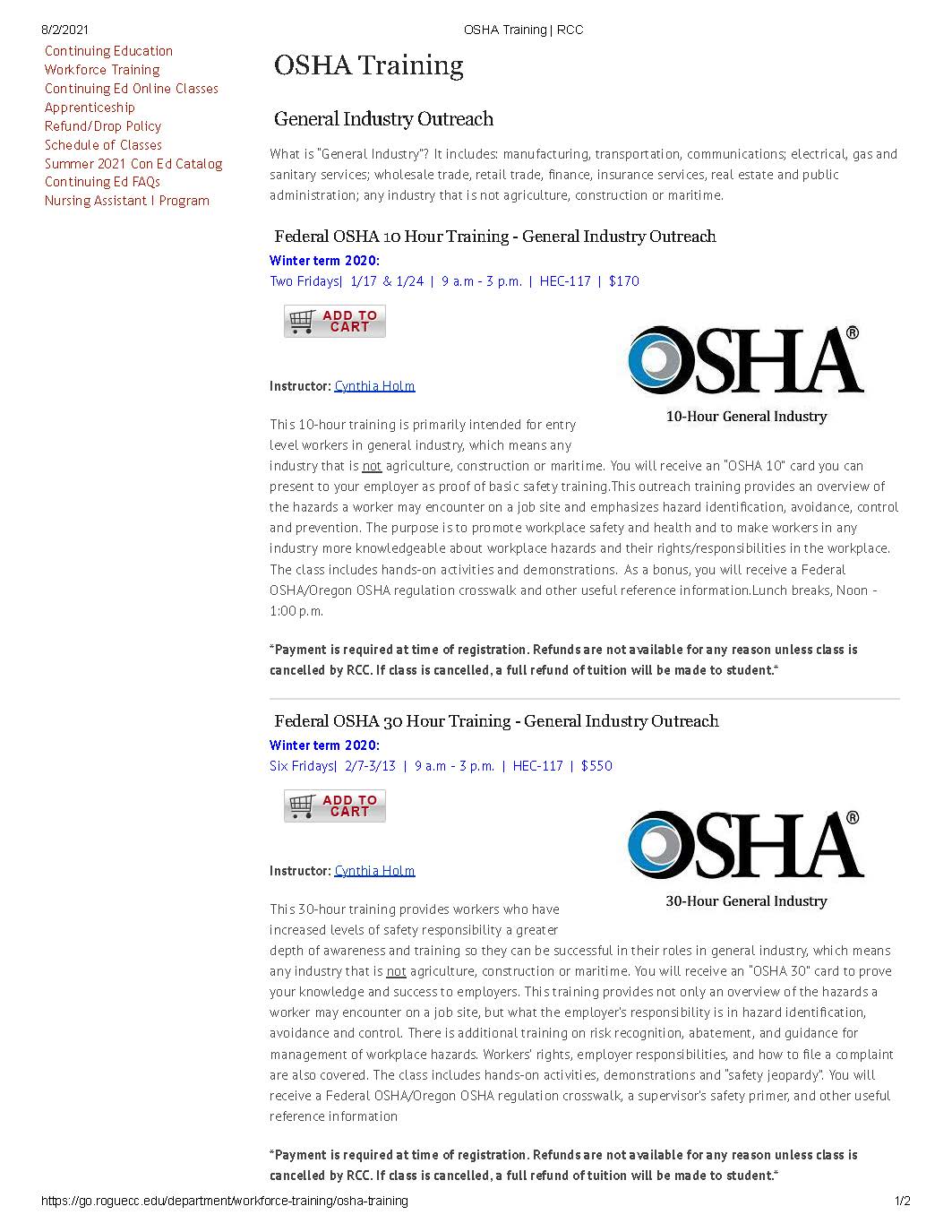 https://www.chemeketa.edu/programs-classes/program-finder/apprenticeship/pre-apprenticeship-program/
COMMUNITY COLLEGE PARTNERSHIPS
AVAILABLE RESOURCES
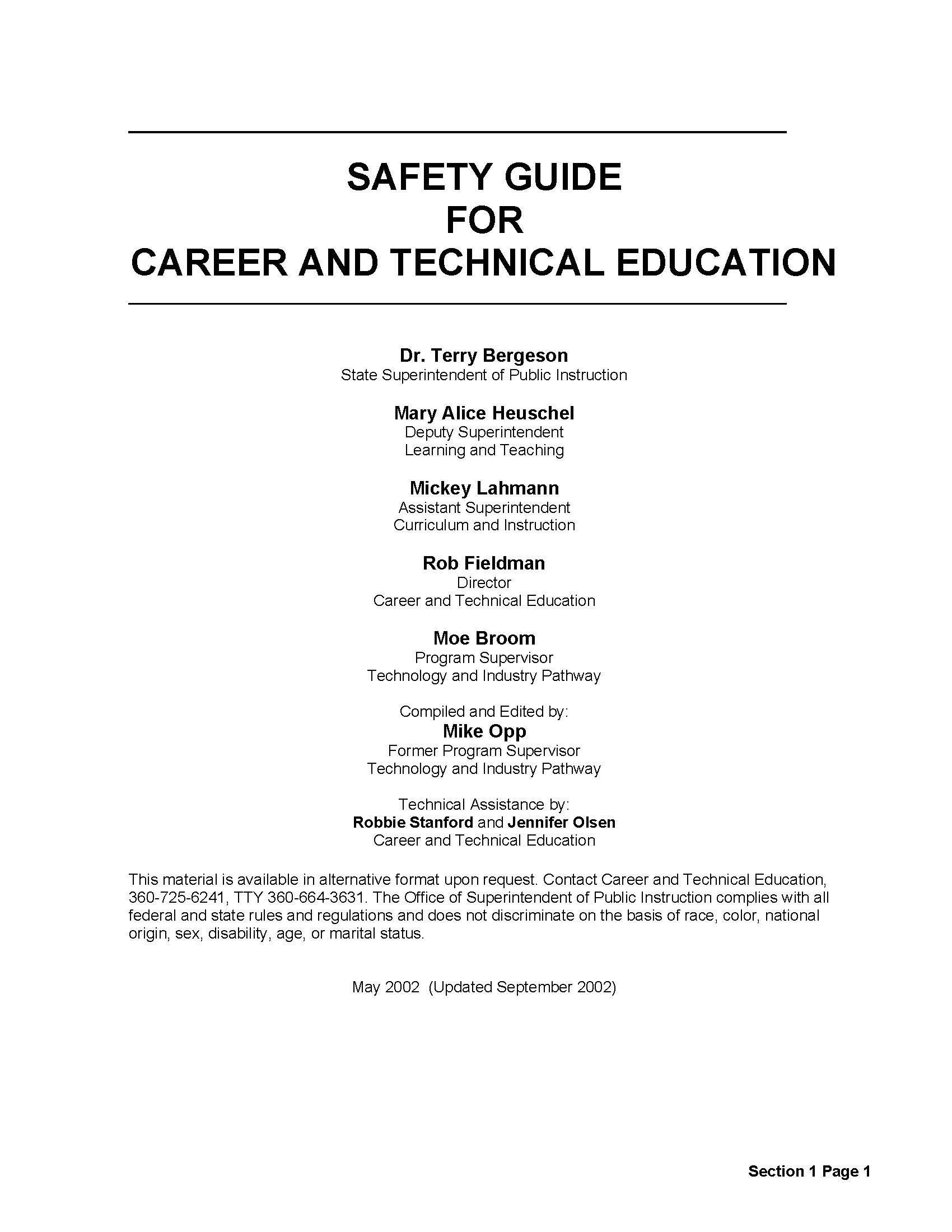 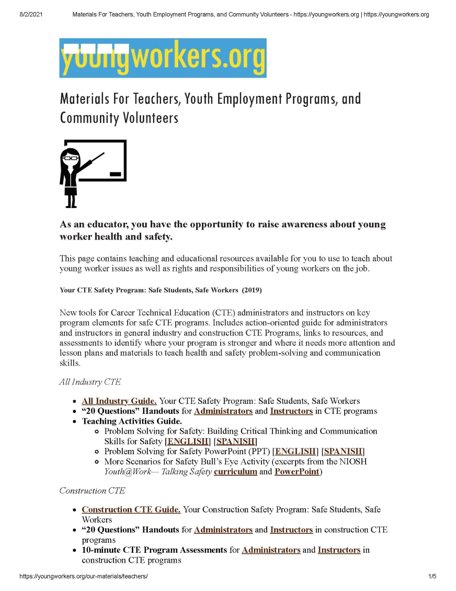 https://osha.oregon.gov/Pages/topics/young-worker.aspx
https://youngworkers.org/our-materials/teachers/
https://www.cdc.gov/niosh/docs/2004-101/pdfs/safe.pdf
https://osha.oregon.gov/Pages/topics/young-worker.aspx
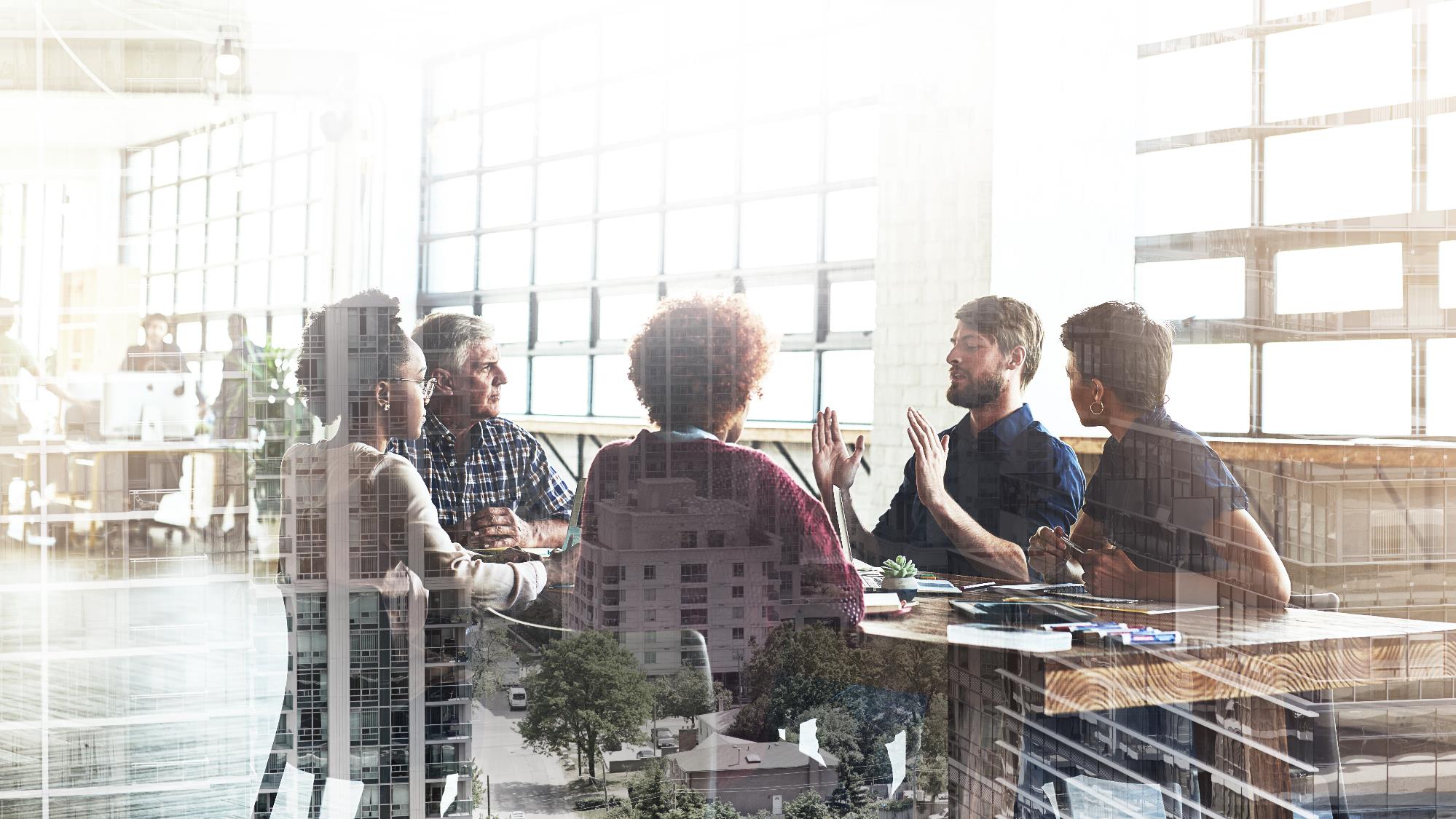 CONTACT INFO
We are happy to share resources and be thought partners with you.

Nichole Spearman-Eskelsen/ spearman-eskelsen_nichole@salkeiz.k12.or.us/ 
503.399.1990
Paula Phelps/ phelps_paula@salkeiz.k12.or.us
 503.399.3060